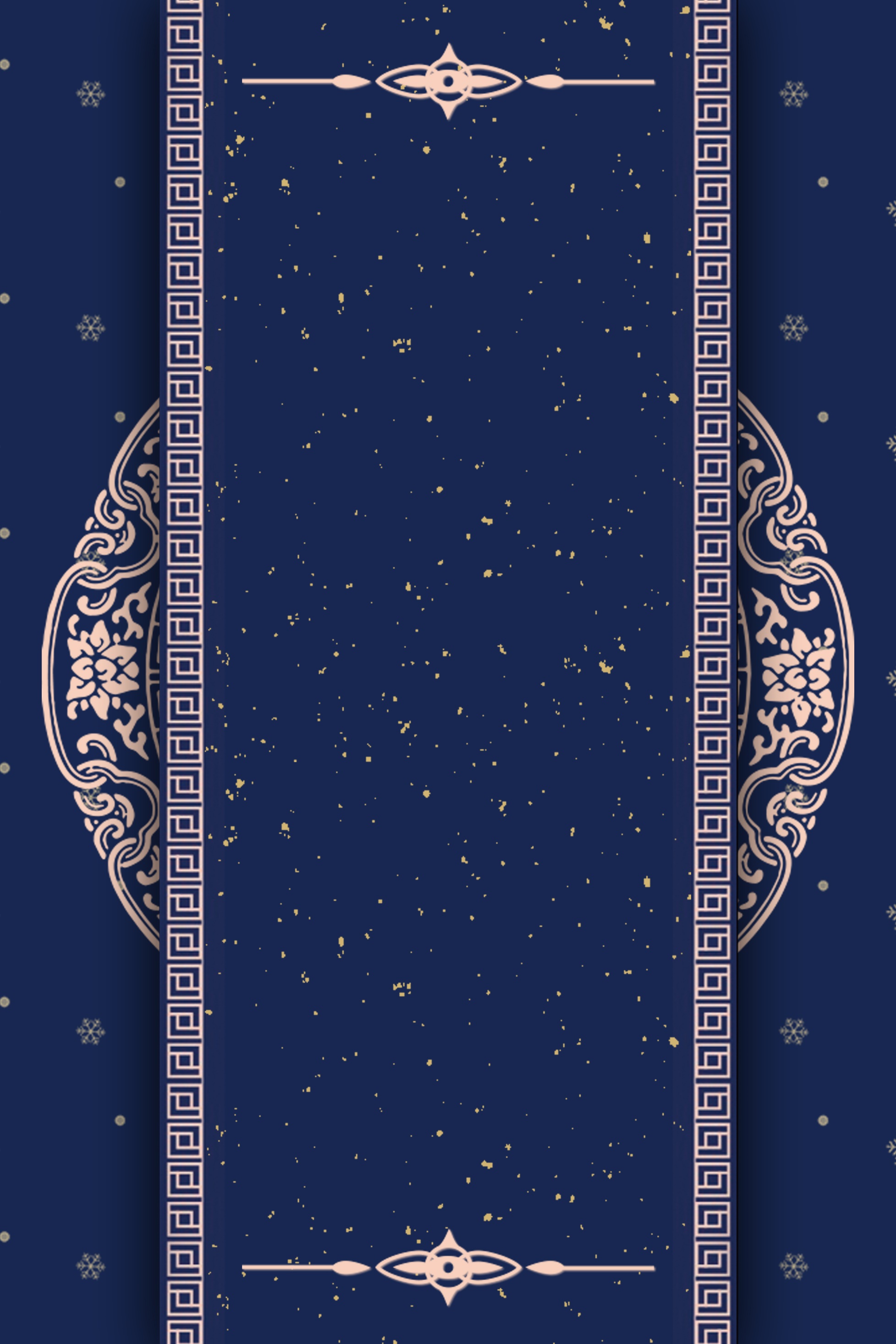 仙鹤祥云
中国风通用PPT模板
汇报人：好客模板
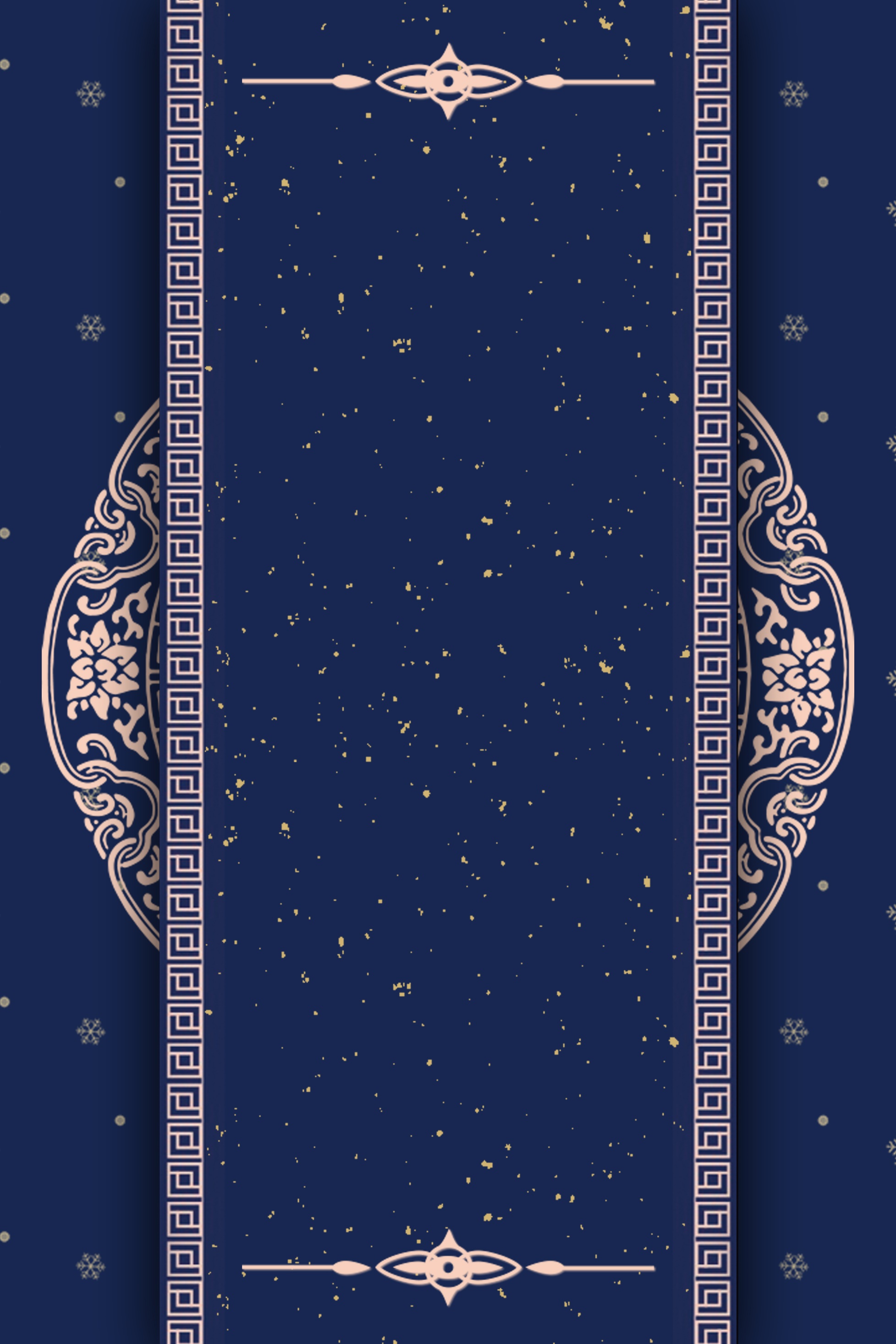 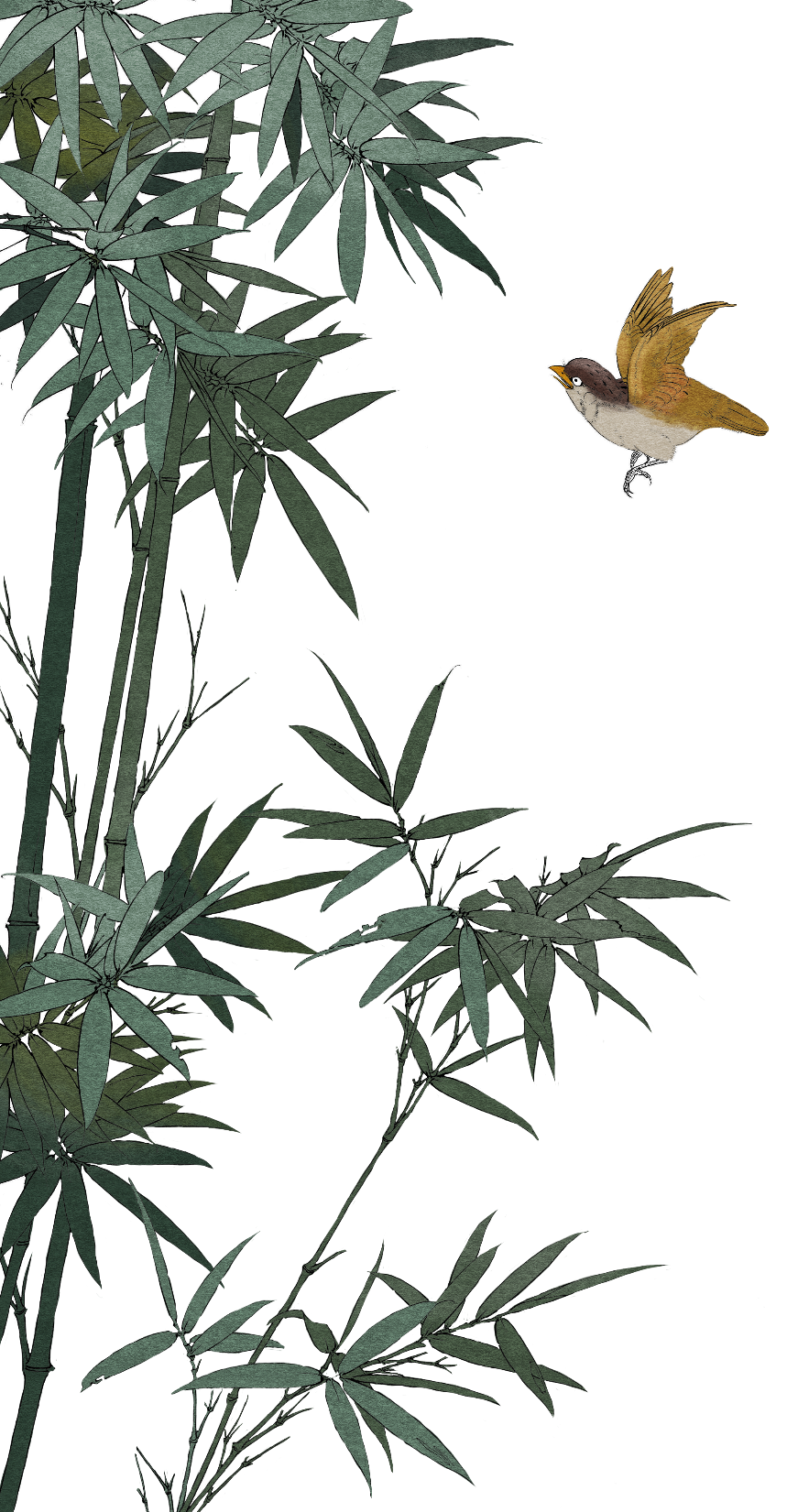 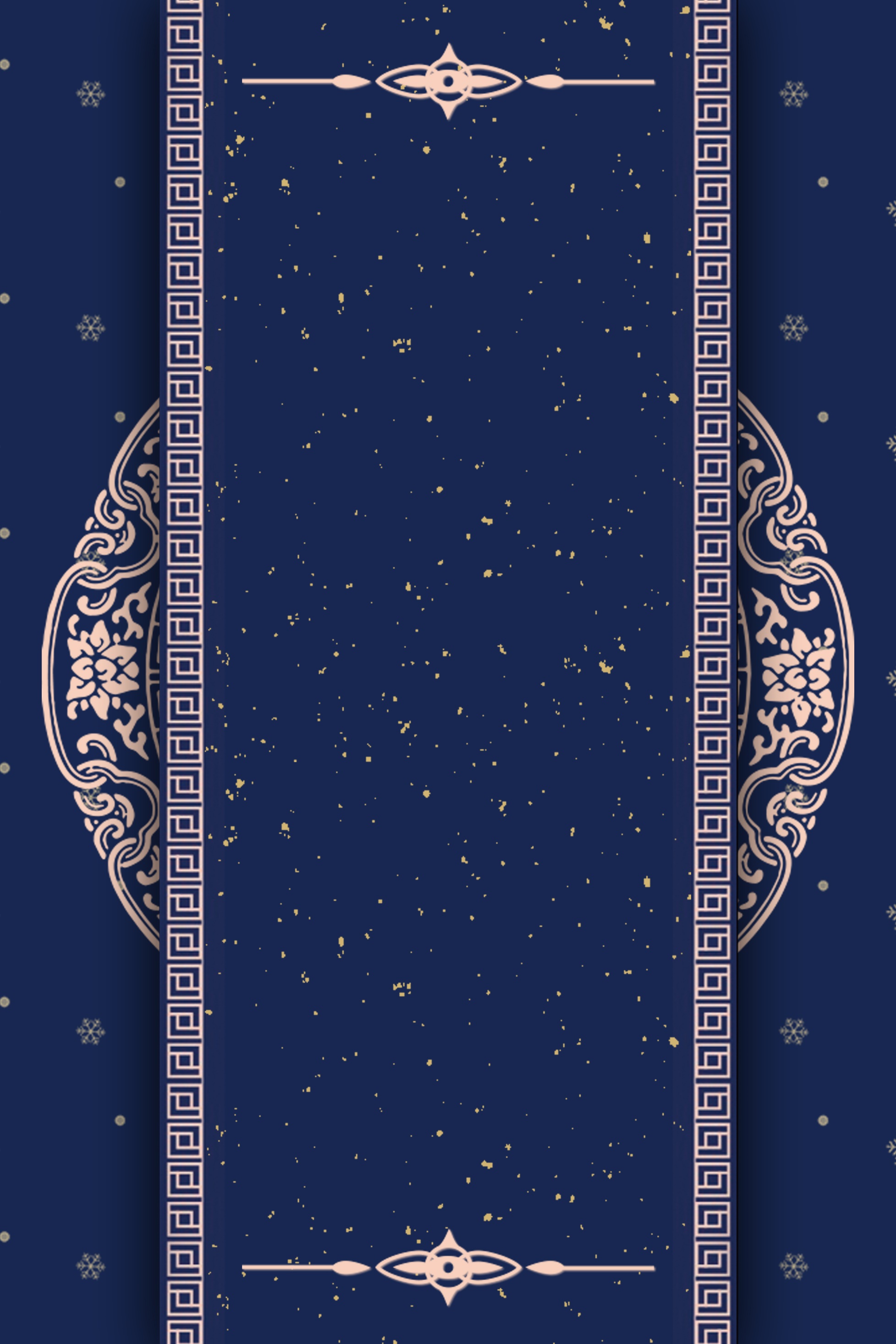 在此输入标题
01
Add your text here
在此输入标题
02
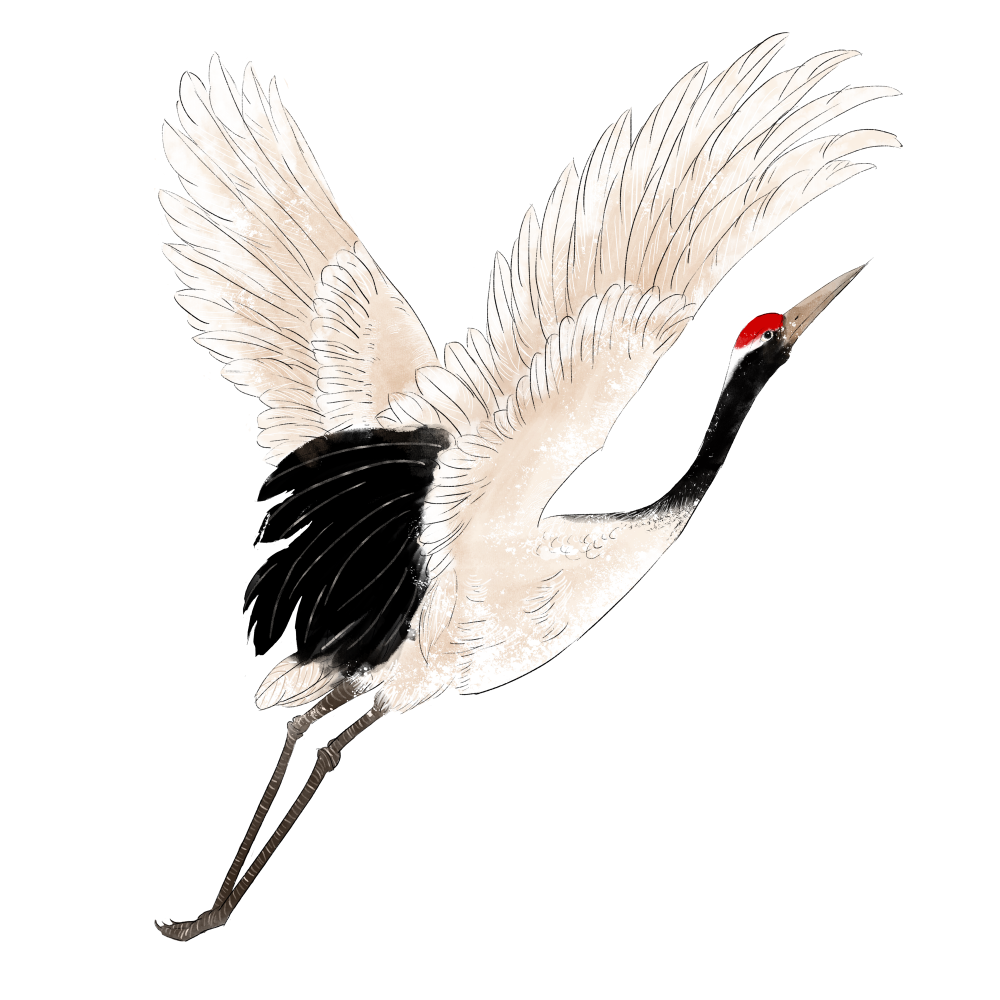 Add your text here
CONTENTS
目  录
在此输入标题
03
Add your text here
在此输入标题
04
Add your text here
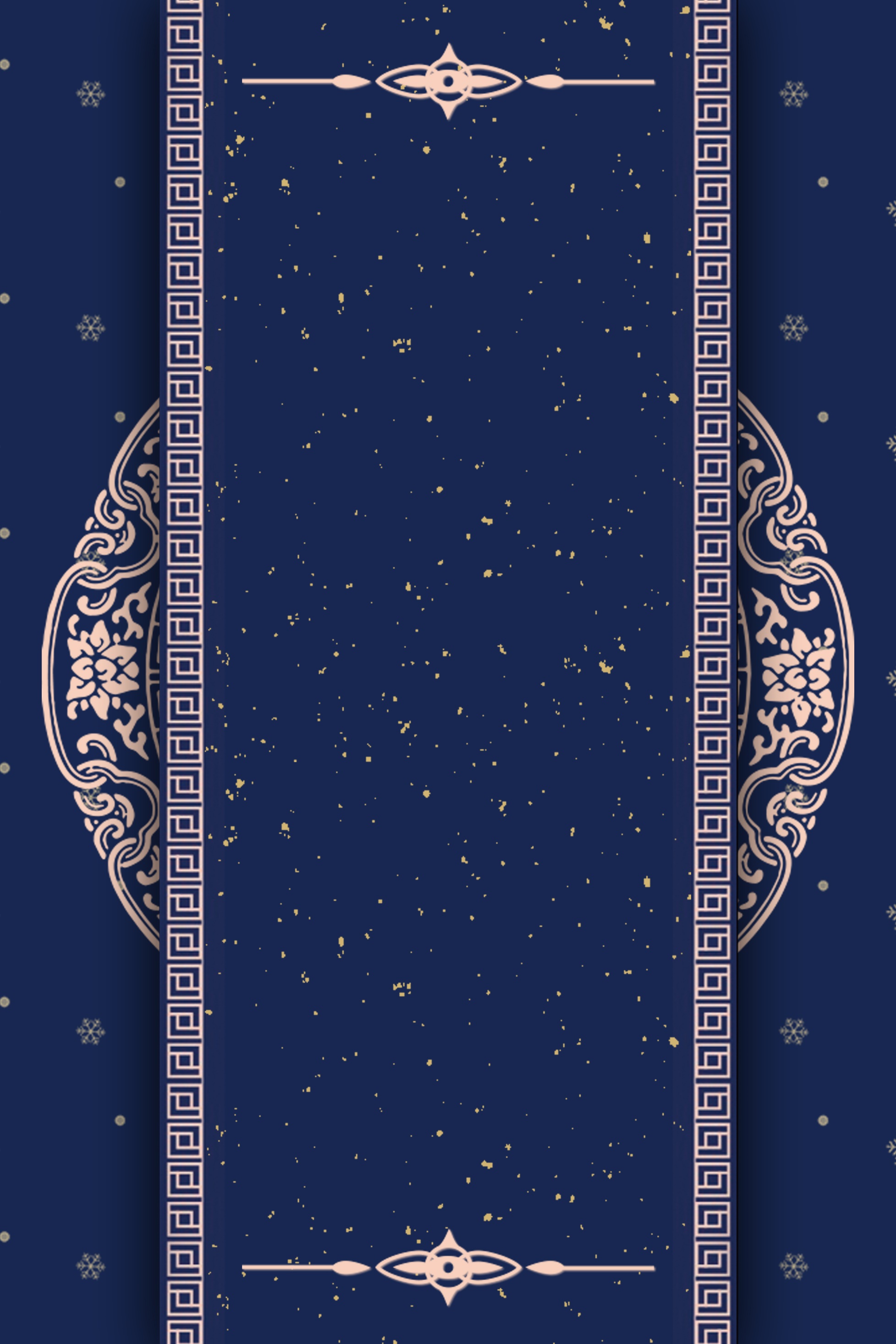 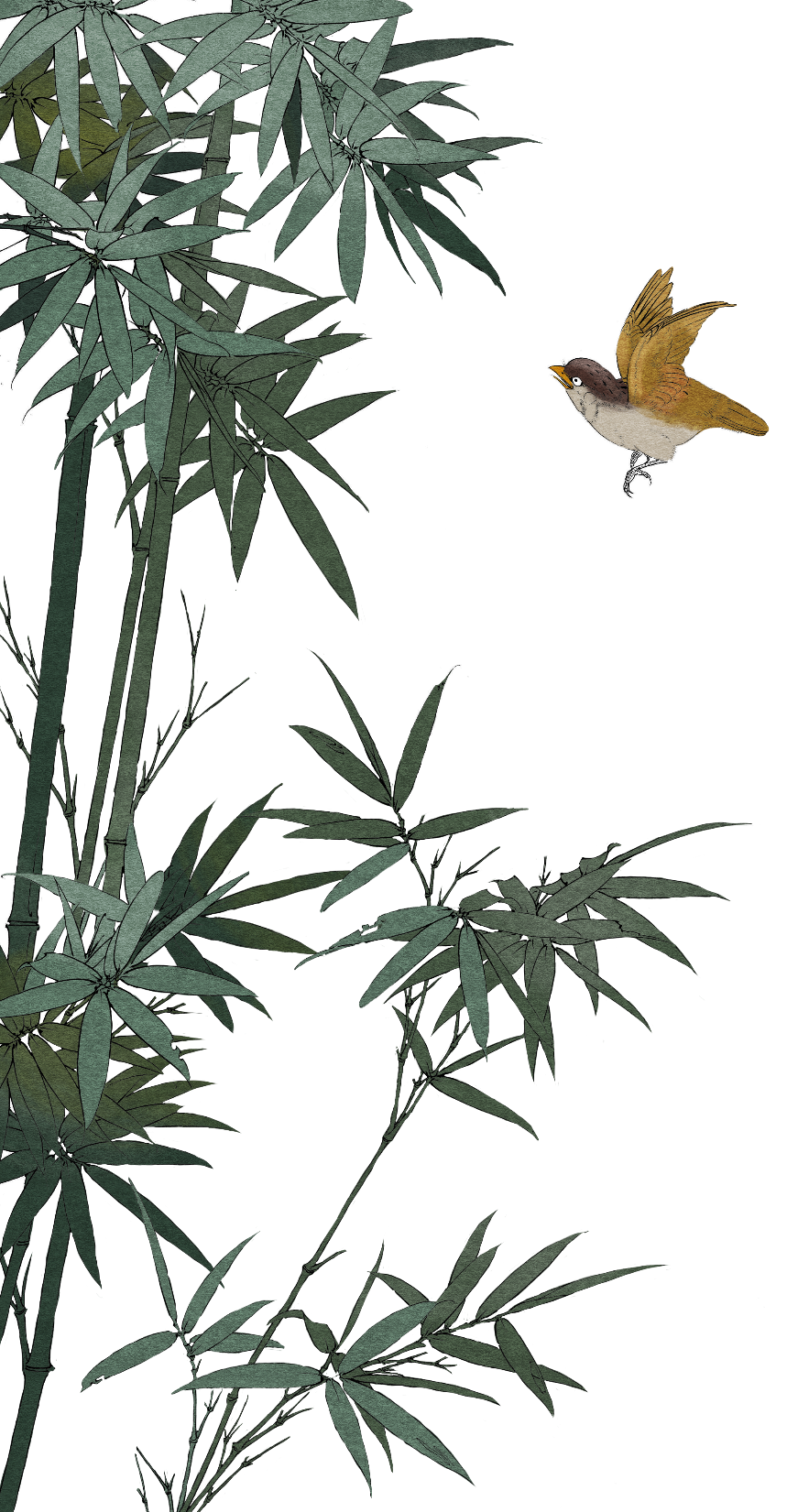 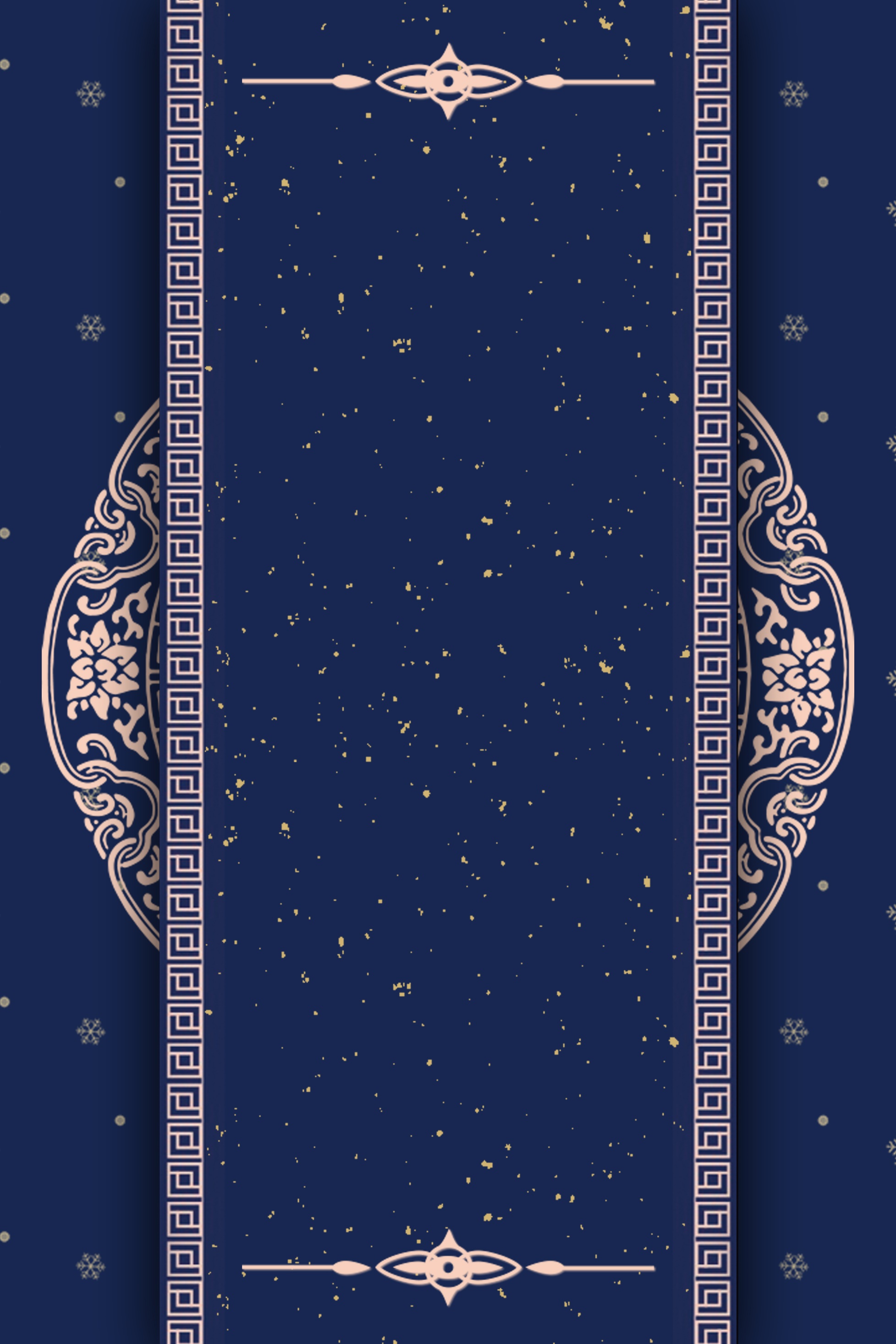 PART 01
在此输入标题
Add your text here
在此添加标题
在此添加标题
在此添加标题
在此添加标题
1
2
3
4
双击输入替换内容双击输入替换内容双击输入替换内容双击输入替换内容双击输入
双击输入替换内容双击输入替换内容双击输入替换内容双击输入替换内容双击输入
双击输入替换内容双击输入替换内容双击输入替换内容双击输入替换内容双击输入
双击输入替换内容双击输入替换内容双击输入替换内容双击输入替换内容双击输入
相关标题文字
相关标题文字
相关标题文字
相关标题文字
标题
双击输入替换内容双击输入替换内容双击输入替换内容双击输入替换内容双击输入
双击输入替换内容双击输入替换内容双击输入替换内容双击输入替换内容双击输入
双击输入替换内容双击输入替换内容双击输入替换内容双击输入替换内容双击输入
双击输入替换内容双击输入替换内容双击输入替换内容双击输入替换内容双击输入
添加标题
标题
相关标题文字
相关标题文字
相关标题文字
相关标题文字
双击输入替换内容双击输入替换内容双击输入替换内容双击输入替换内容双击输入
双击输入替换内容双击输入替换内容双击输入替换内容双击输入替换内容双击输入
双击输入替换内容双击输入替换内容双击输入替换内容双击输入替换内容双击输入
双击输入替换内容双击输入替换内容双击输入替换内容双击输入替换内容双击输入
45%
50%
15%
75%
相关标题文字
相关标题文字
相关标题文字
相关标题文字
双击输入替换内容双击输入替换内容双击输入替换内容双击输入替换内容双击输入
双击输入替换内容双击输入替换内容双击输入替换内容双击输入替换内容双击输入
双击输入替换内容双击输入替换内容双击输入替换内容双击输入替换内容双击输入
双击输入替换内容双击输入替换内容双击输入替换内容双击输入替换内容双击输入
双击输入替换内容双击输入替换内容双击输入替换内容双击输入替换内容双击输入
双击输入替换内容双击输入替换内容双击输入替换内容双击输入替换内容双击输入
双击输入替换内容双击输入替换内容双击输入替换内容双击输入替换内容双击输入
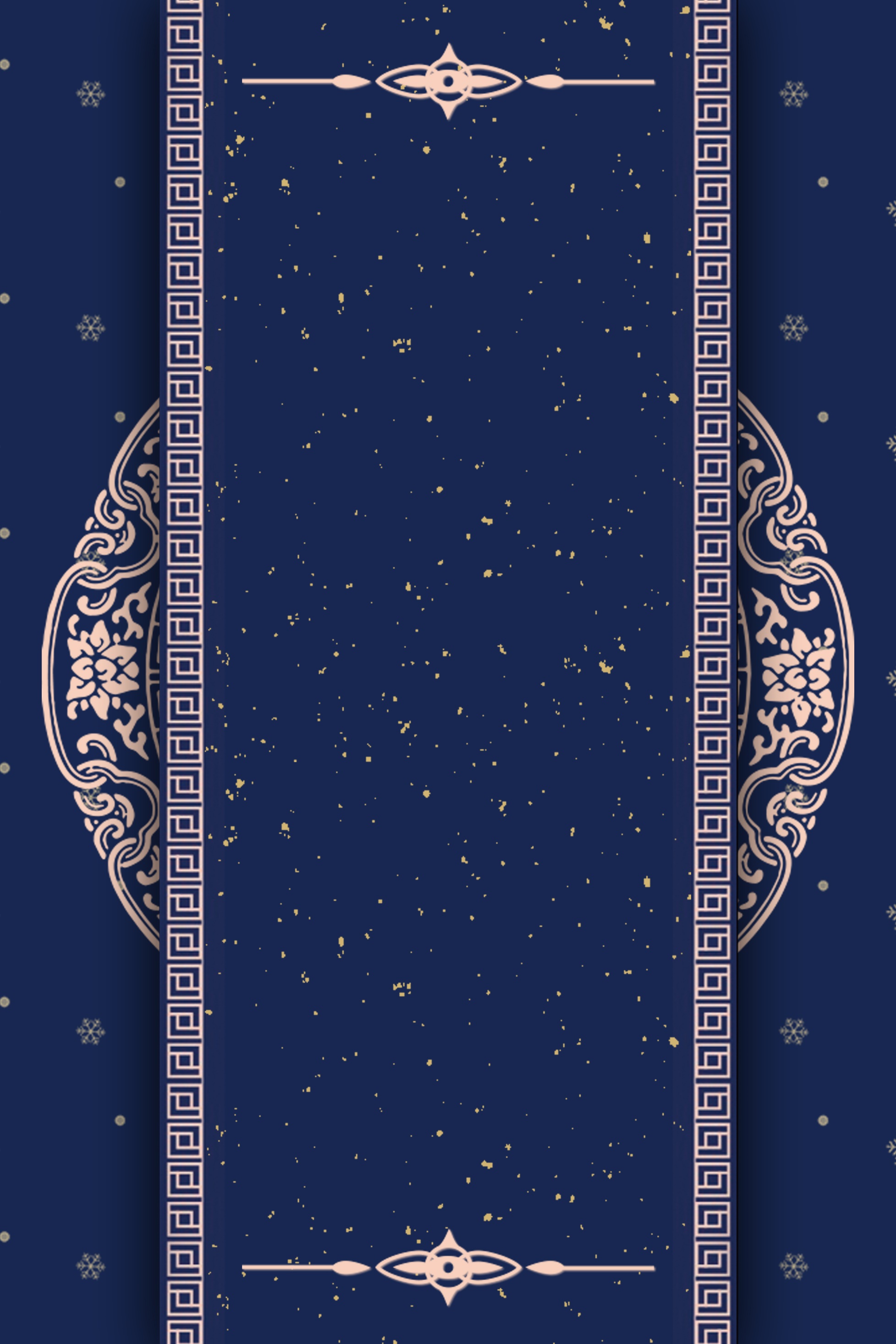 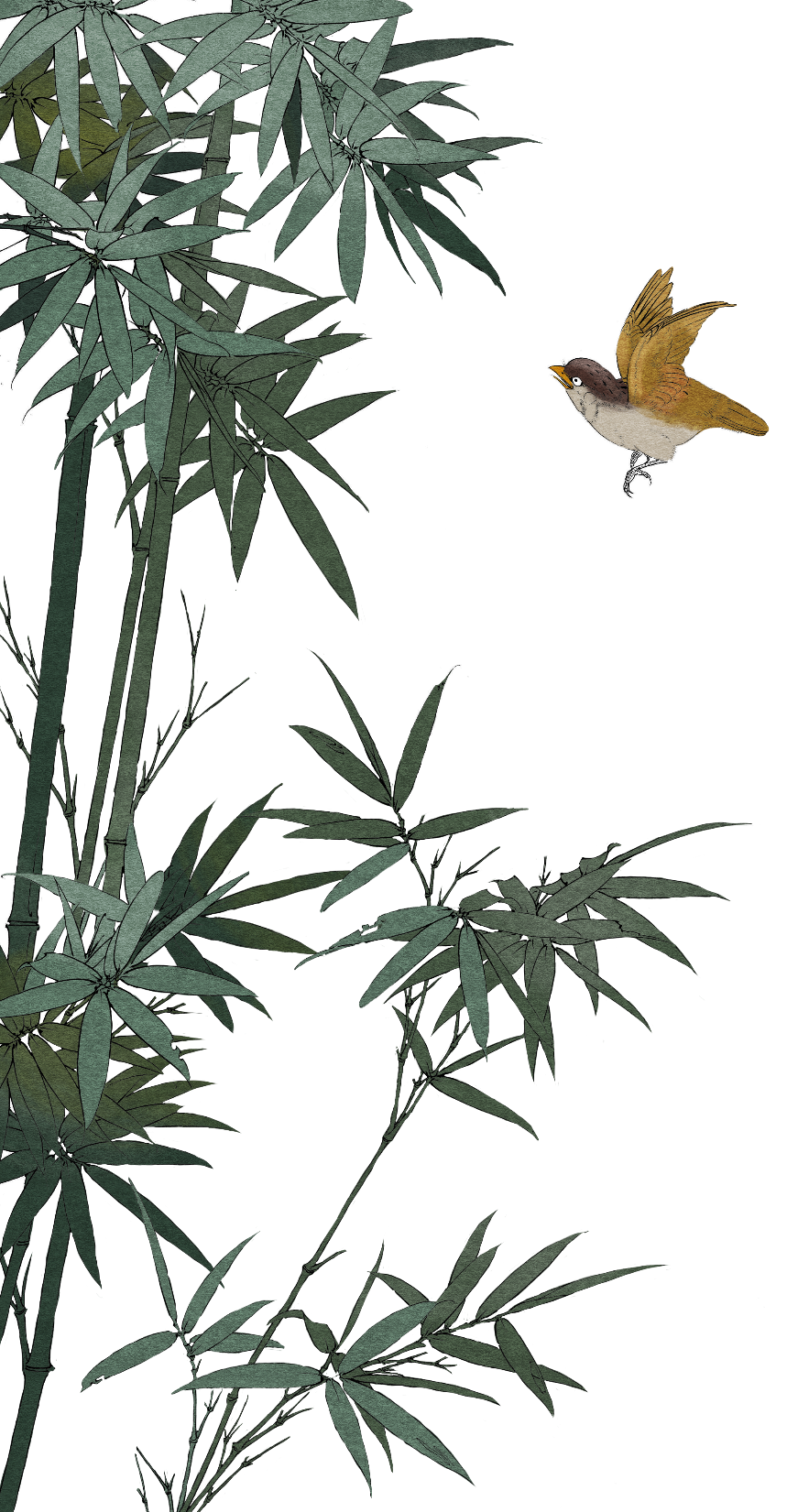 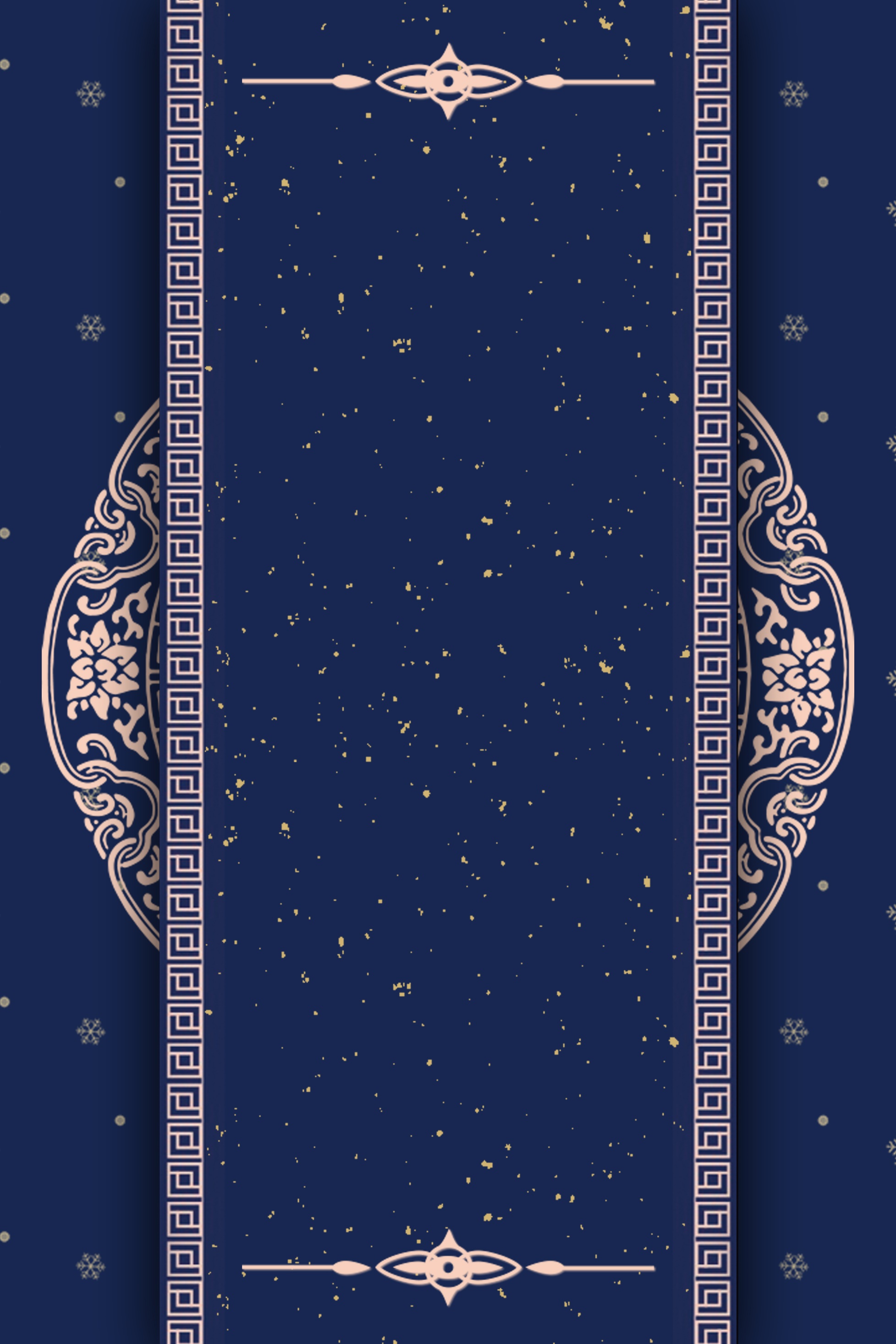 PART 02
在此输入标题
Add your text here
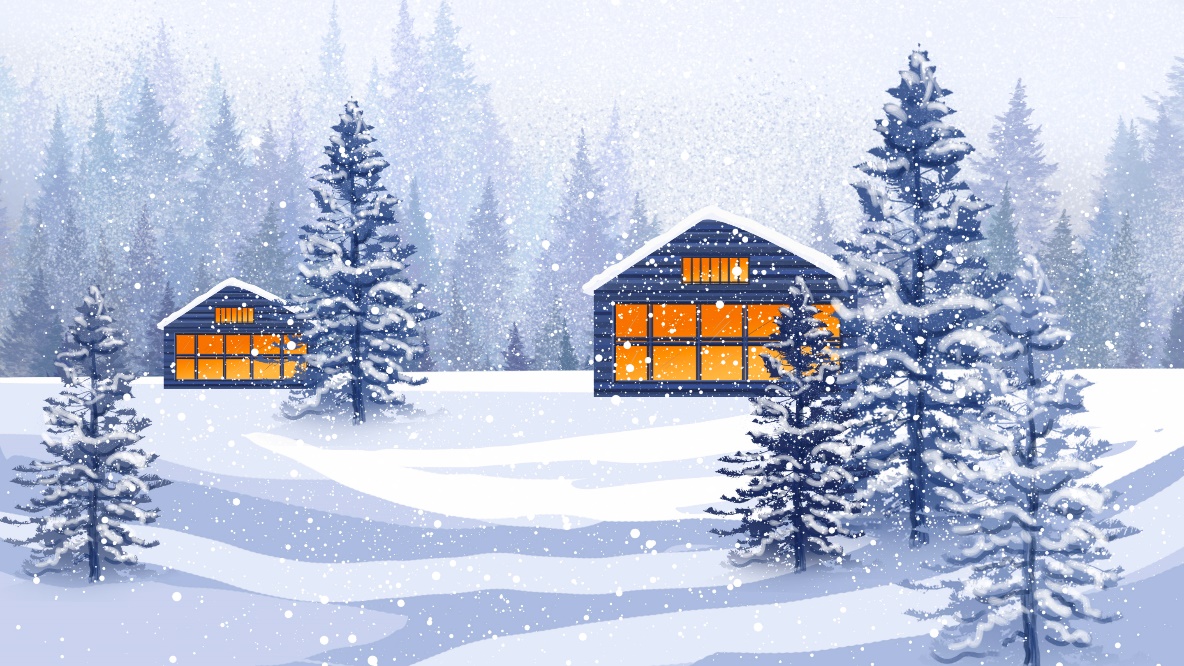 相关标题文字
相关标题文字
相关标题文字
相关标题文字
双击输入替换内容双击输入替换内容双击输入替换内容双击输入替换内容双击输入
双击输入替换内容双击输入替换内容双击输入替换内容双击输入替换内容双击输入
双击输入替换内容双击输入替换内容双击输入替换内容双击输入替换内容双击输入
双击输入替换内容双击输入替换内容双击输入替换内容双击输入替换内容双击输入
相关标题文字
相关标题文字
双击输入替换内容双击输入替换内容双击输入替换内容双击输入替换内容双击输入
双击输入替换内容双击输入替换内容双击输入替换内容双击输入替换内容双击输入
相关标题文字
相关标题文字
相关标题文字
双击输入替换内容双击输入替换内容双击输入替换内容双击输入替换内容双击输入
双击输入替换内容双击输入替换内容双击输入替换内容双击输入替换内容双击输入
双击输入替换内容双击输入替换内容双击输入替换内容双击输入替换内容双击输入
相关标题文字
相关标题文字
双击输入替换内容双击输入替换内容双击输入替换内容双击输入替换内容双击输入
双击输入替换内容双击输入替换内容双击输入替换内容双击输入替换内容双击输入
在此添加标题
在此添加标题
双击输入替换内容双击输入替换内容双击输入替换内容双击输入替换内容双击输入
双击输入替换内容双击输入替换内容双击输入替换内容双击输入替换内容双击输入
在此添加标题
双击输入替换内容双击输入替换内容双击输入替换内容双击输入替换内容双击输入
在此添加标题
双击输入替换内容双击输入替换内容双击输入替换内容双击输入替换内容双击输入
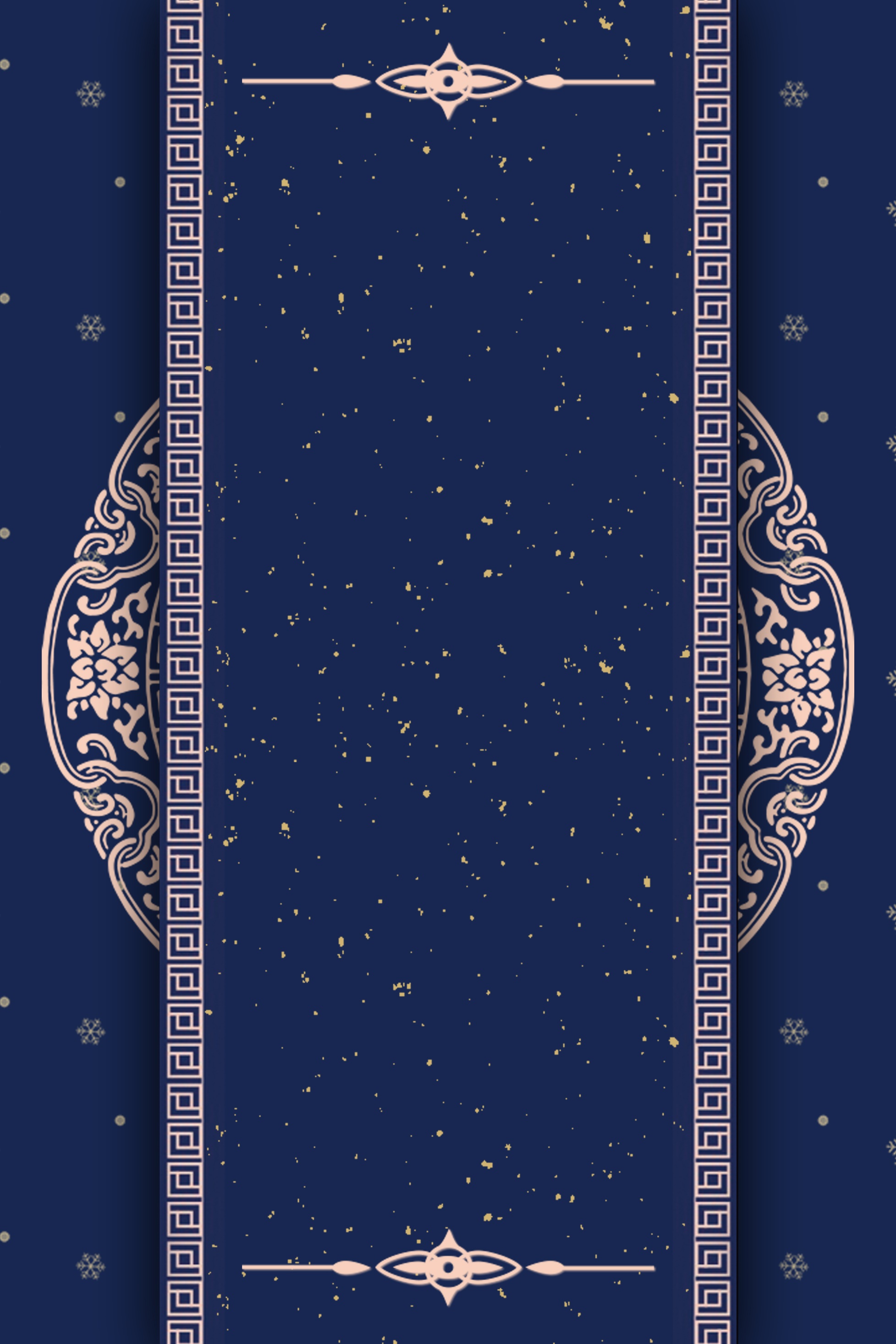 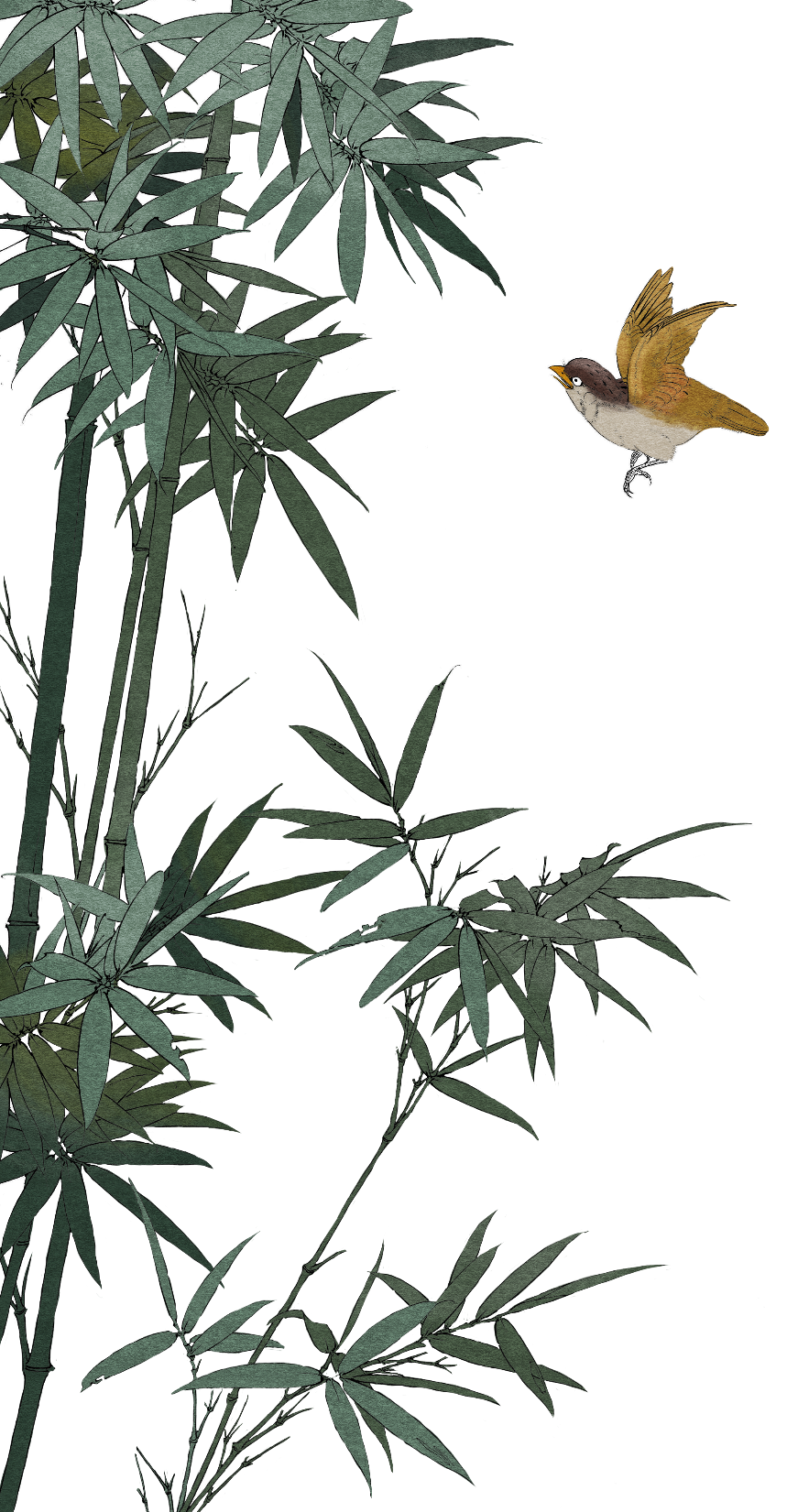 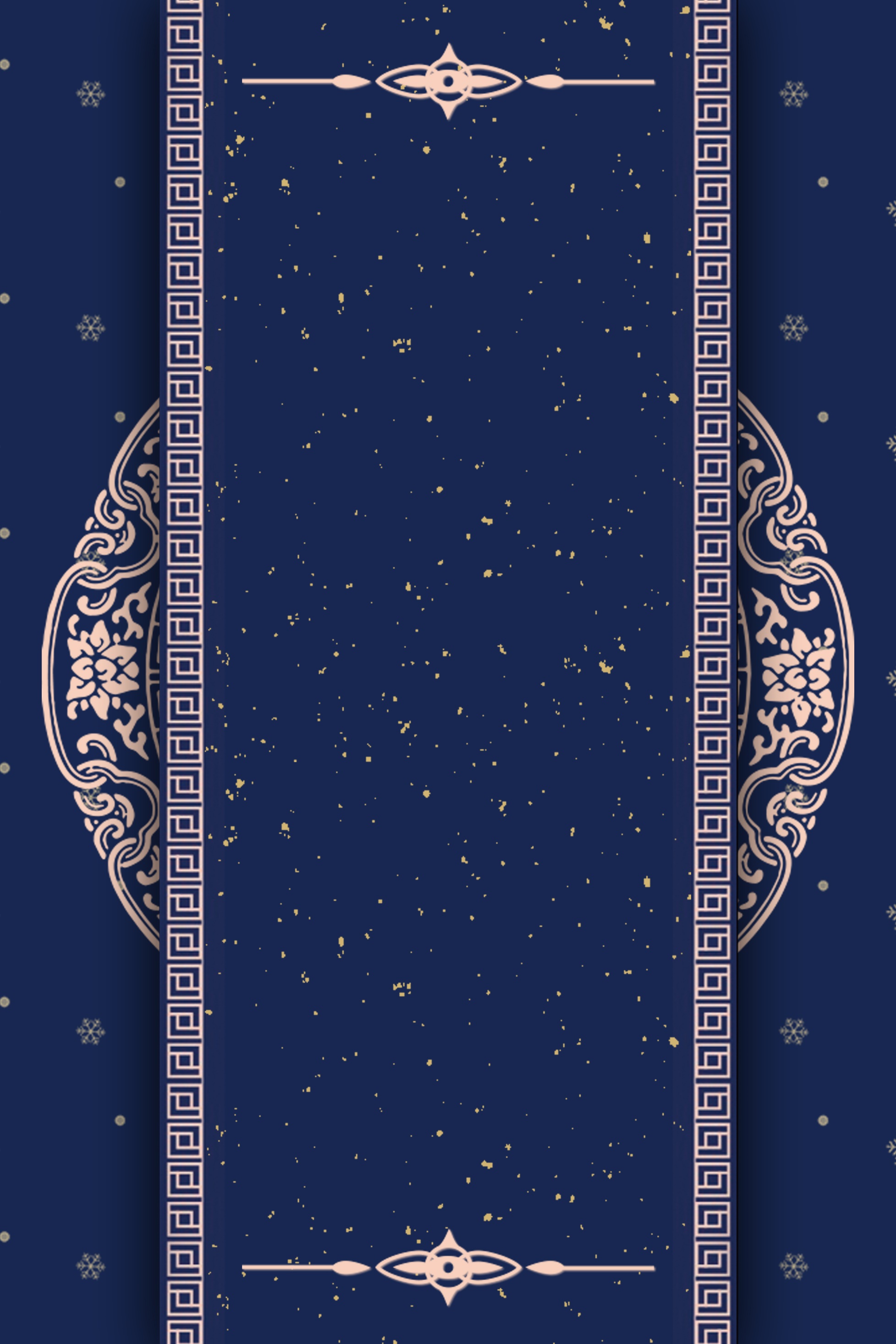 PART 03
在此输入标题
Add your text here
在此添加标题
在此添加标题
双击输入替换内容双击输入替换内容双击输入替换内容双击输入替换内容双击输入
双击输入替换内容双击输入替换内容双击输入替换内容双击输入替换内容双击输入
在此添加标题
在此添加标题
双击输入替换内容双击输入替换内容双击输入替换内容双击输入替换内容双击输入
双击输入替换内容双击输入替换内容双击输入替换内容双击输入替换内容双击输入
相关标题文字
相关标题文字
相关标题文字
相关标题文字
双击输入替换内容双击输入替换内容双击输入替换内容双击输入替换内容双击输入
双击输入替换内容双击输入替换内容双击输入替换内容双击输入替换内容双击输入
双击输入替换内容双击输入替换内容双击输入替换内容双击输入替换内容双击输入
双击输入替换内容双击输入替换内容双击输入替换内容双击输入替换内容双击输入
相关标题文字
相关标题文字
相关标题文字
相关标题文字
双击输入替换内容双击输入替换内容双击输入替换内容双击输入替换内容双击输入
双击输入替换内容双击输入替换内容双击输入替换内容双击输入替换内容双击输入
双击输入替换内容双击输入替换内容双击输入替换内容双击输入替换内容双击输入
双击输入替换内容双击输入替换内容双击输入替换内容双击输入替换内容双击输入
在此添加标题
在此添加标题
在此添加标题
双击输入替换内容双击输入替换内容双击输入替换内容双击输入替换内容双击输入
双击输入替换内容双击输入替换内容双击输入替换内容双击输入替换内容双击输入
双击输入替换内容双击输入替换内容双击输入替换内容双击输入替换内容双击输入
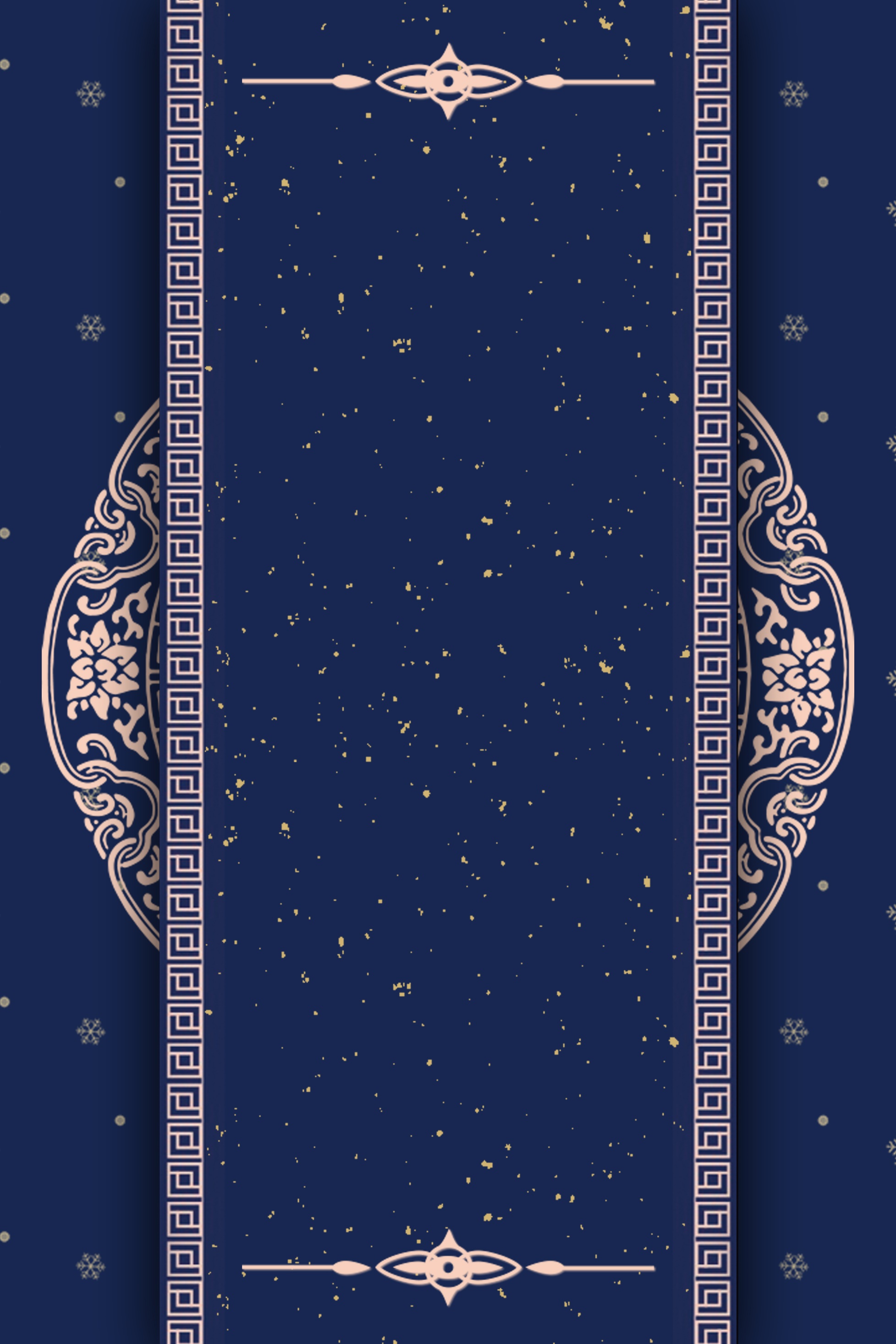 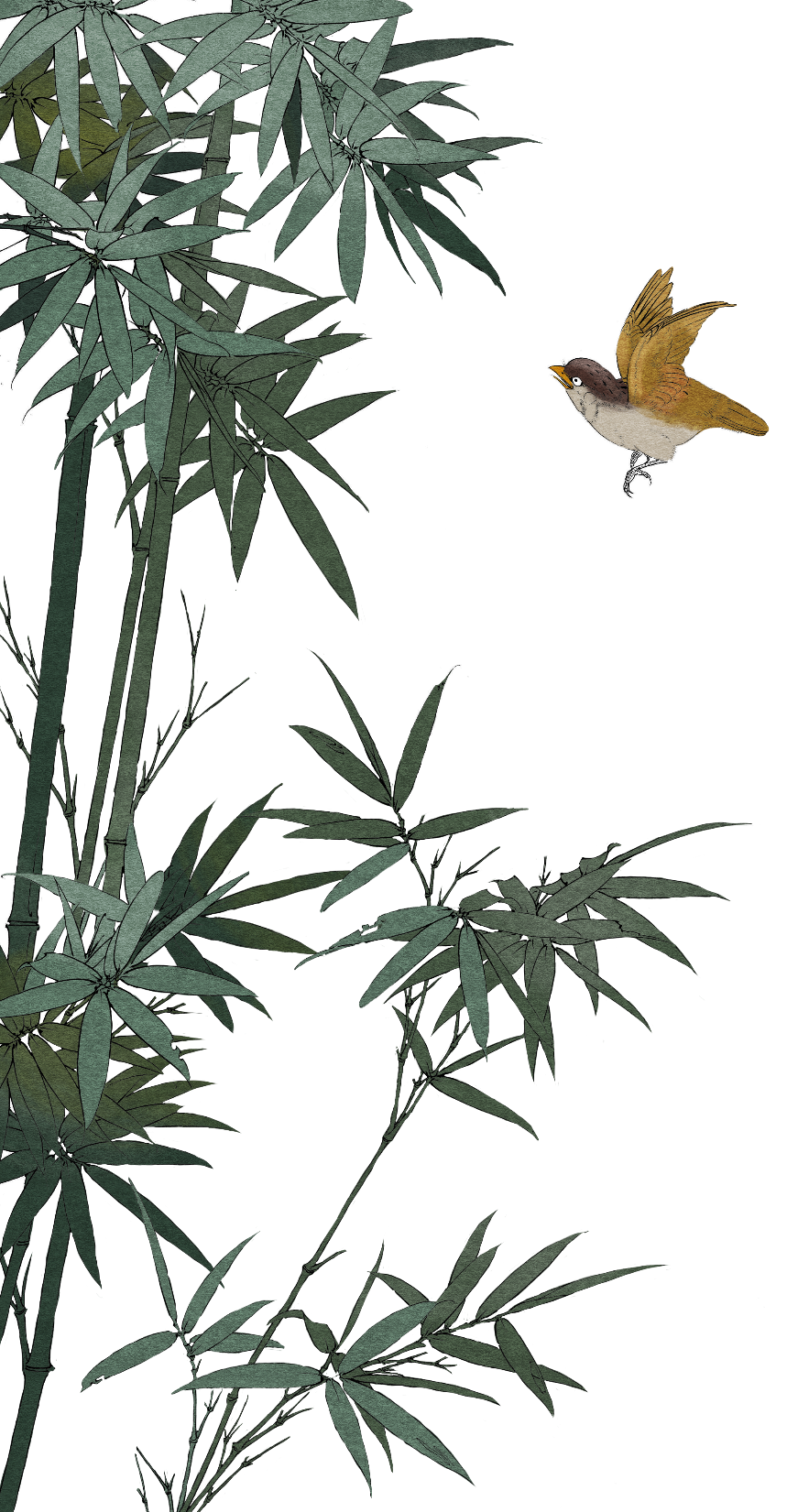 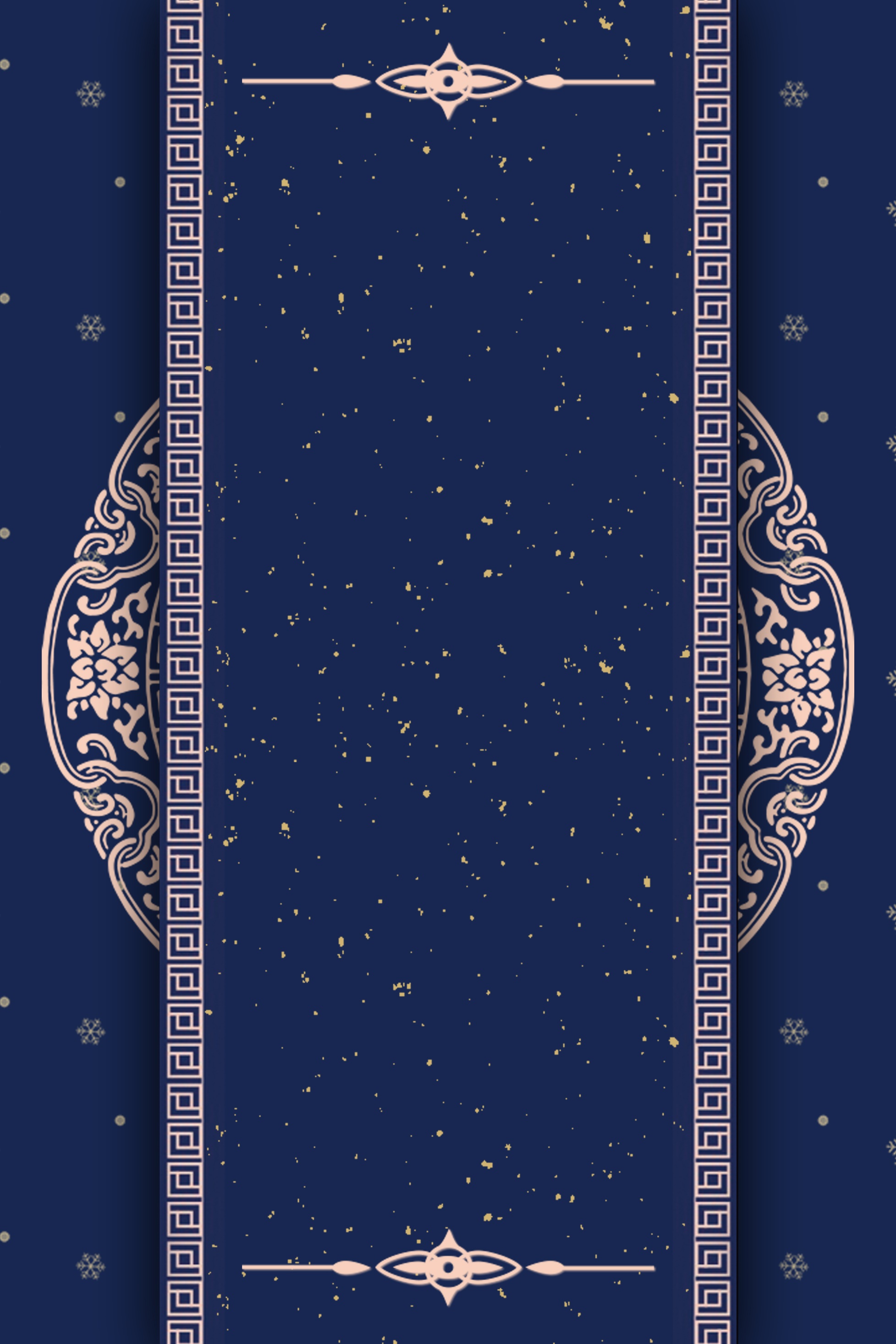 PART 04
在此输入标题
Add your text here
相关标题文字
相关标题文字
相关标题文字
双击输入替换内容双击输入替换内容双击输入替换内容双击输入替换内容双击输入
双击输入替换内容双击输入替换内容双击输入替换内容双击输入替换内容双击输入
双击输入替换内容双击输入替换内容双击输入替换内容双击输入替换内容双击输入
双击输入替换内容双击输入替换内容双击输入替换内容双击输入替换内容双击输入
双击输入替换内容双击输入替换内容双击输入替换内容双击输入替换内容双击输入
相关标题文字
相关标题文字
双击输入替换内容双击输入替换内容双击输入替换内容双击输入替换内容双击输入
双击输入替换内容双击输入替换内容双击输入替换内容双击输入替换内容双击输入
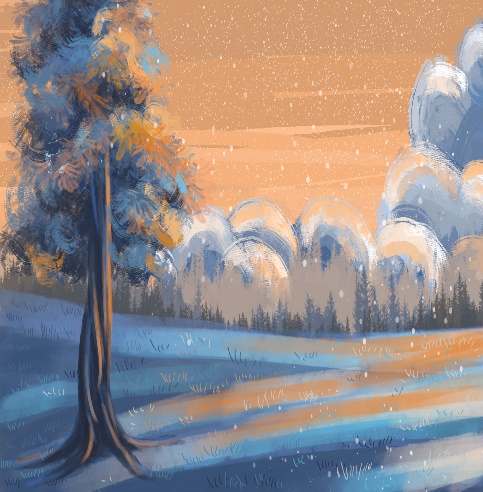 相关标题文字
相关标题文字
双击输入替换内容双击输入替换内容双击输入替换内容双击输入替换内容双击输入
双击输入替换内容双击输入替换内容双击输入替换内容双击输入替换内容双击输入
双击输入替换内容双击输入替换内容双击输入替换内容双击输入替换内容双击输入
双击输入替换内容双击输入替换内容双击输入替换内容双击输入替换内容双击输入
相关标题文字
相关标题文字
双击输入替换内容双击输入替换内容双击输入替换内容双击输入替换内容双击输入
双击输入替换内容双击输入替换内容双击输入替换内容双击输入替换内容双击输入
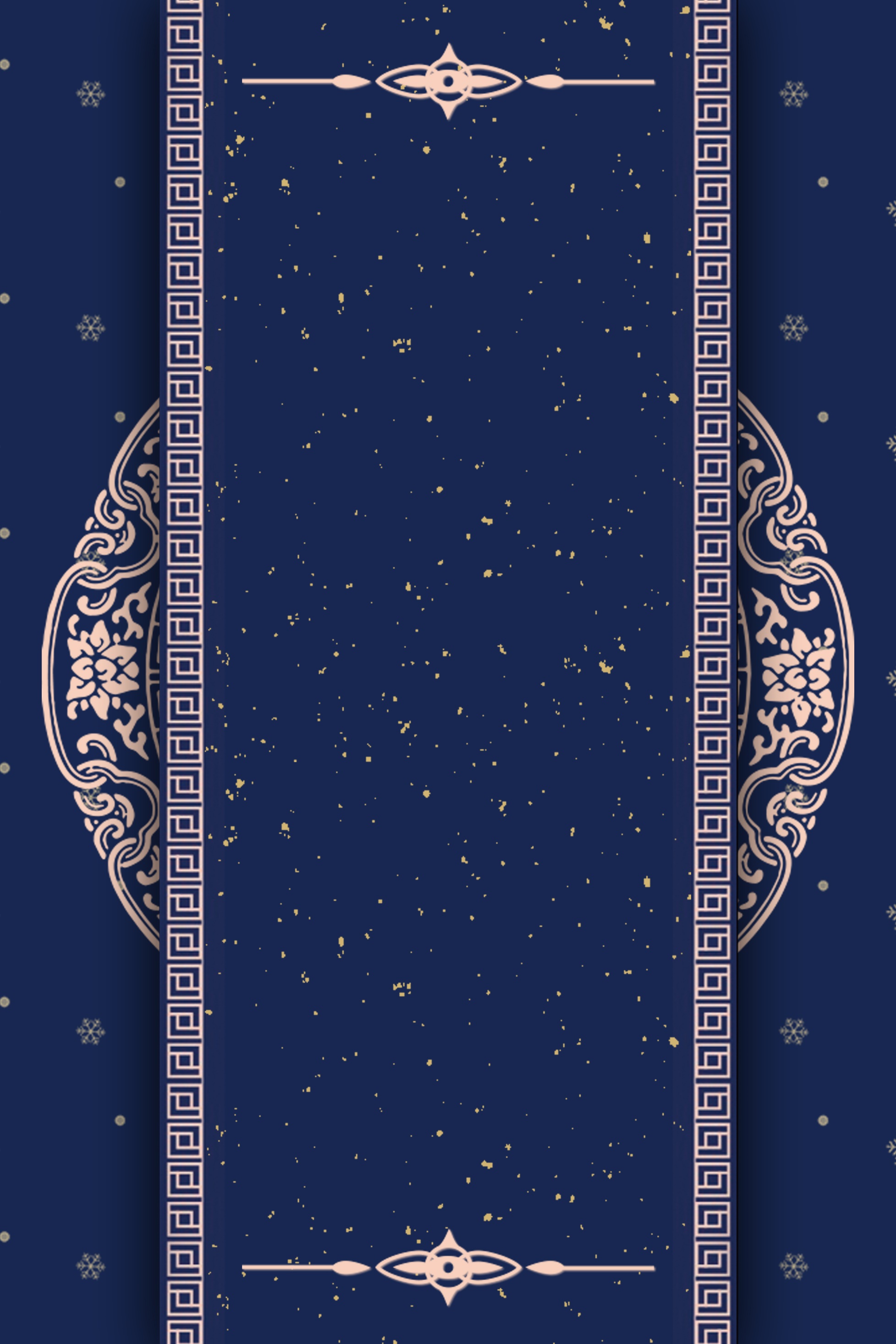 仙鹤祥云
谢谢观看